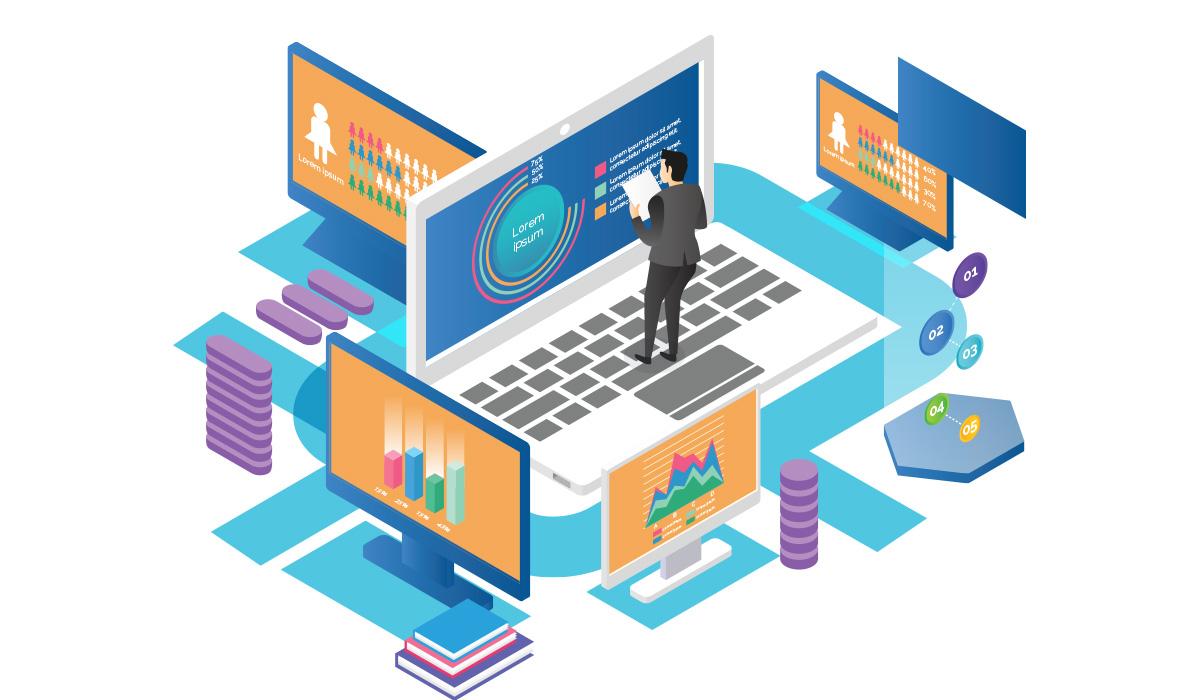 Informační systém
Technologie návrhu
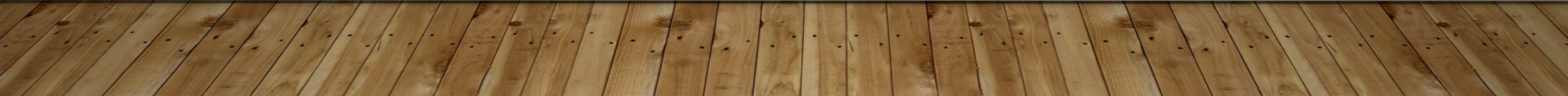 Cíle
V této části se stručně seznámíme s technologiemi a nástroji, které se používají při návrhu, specifikaci nebo dokumentaci informačních systémů.
Jedním z nástrojů, které hrají v této fázi podstatnou úlohu je grafický jazyk UML.
Podíváme se blíže na jeho konkrétní použití.
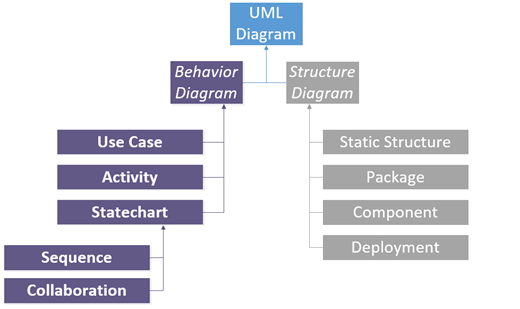 UML
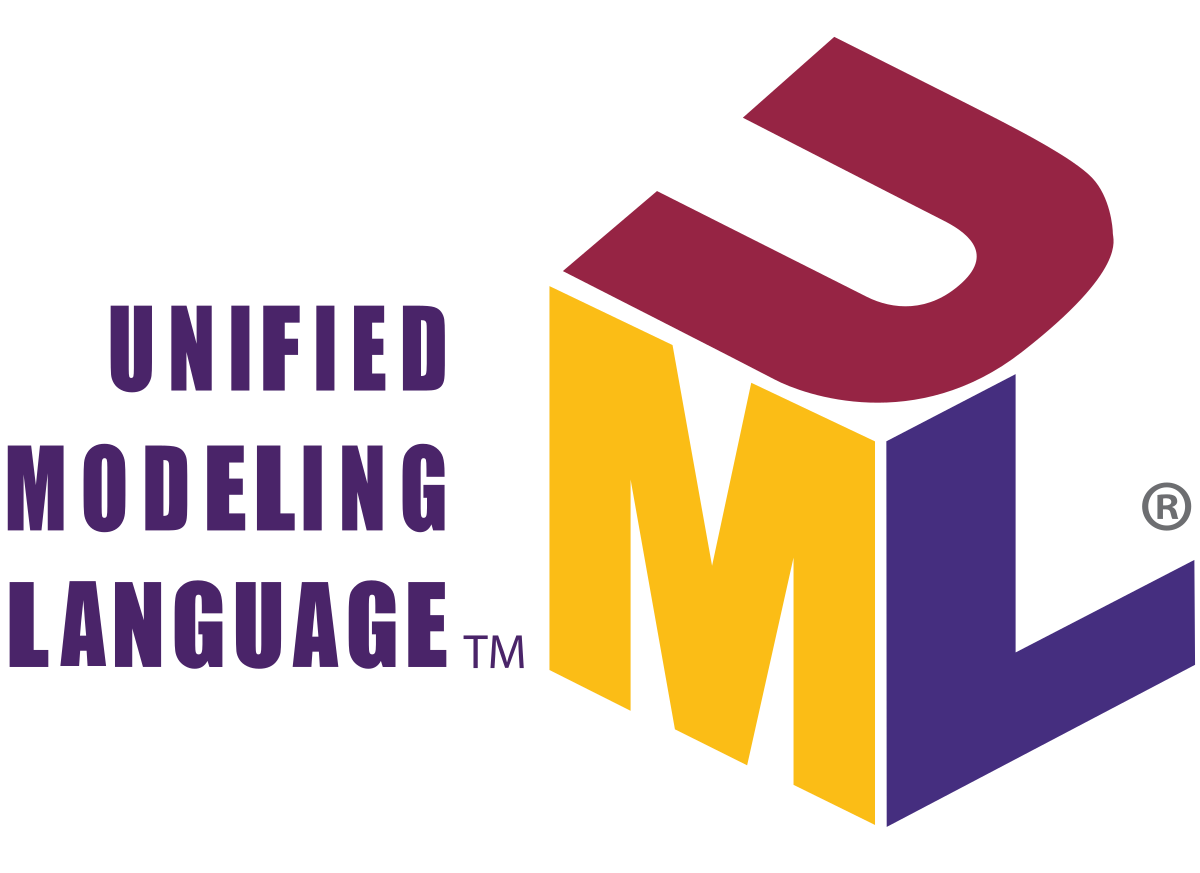 Unified Modeling Language je grafický jazyk pro vizualizaci, specifikaci, navrhování a dokumentaci programových systémů. 
UML nabízí standardní způsob zápisu jak návrhů systému, včetně konceptuálních prvků jako jsou business procesy a systémové funkce, tak konkrétních prvků jako jsou příkazy programovacího jazyka, databázová schémata a znovupoužitelné programové komponenty.
UML neobsahuje způsob, jak se má používat, ani neobsahuje metodiku(y), jak analyzovat, specifikovat či navrhovat programové systémy.
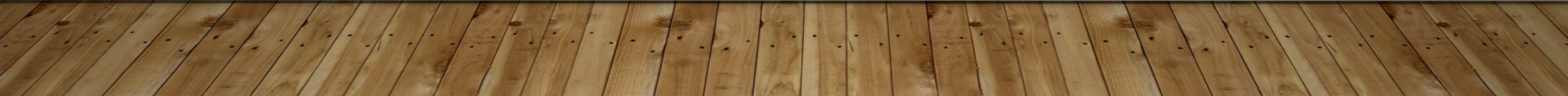 návrh konceptu (diagram případů užití)
Při tomto použití je UML podpůrným nástrojem pro komunikaci mezi vývojáři a pro zaznamenání myšlenek a návrhů. 
Do diagramů se kreslí pouze věci podstatné pro grafické vyjádření návrhu, části návrhu před tím, než se začne programovat. 
Důležitá je srozumitelnost, rychlost a jednoduchost provedení změny či navržení alternativ řešení.
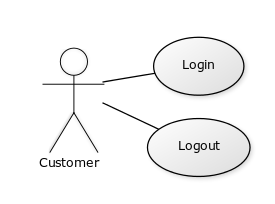 ukázka
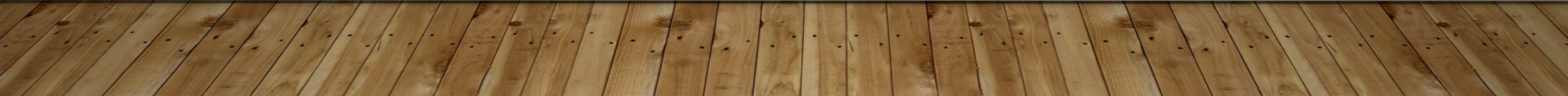 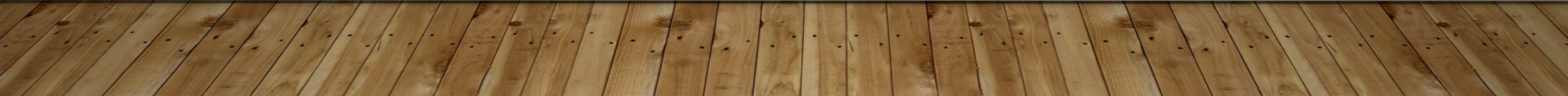 Diagram případů užití – PřípADY UŽITÍ
Je to vlastně diagram chování (jak ho vidí uživatel), jehož účelem je popsat funkcionalitu systému. 
V této fázi se nezabýváme technologickými aspekty řešení a používáme pouze pojmy přirozeného jazyka a termíny z problémové domény, abychom co nejvěrněji a co nejsrozumitelněji načrtli funkční skeleton systému.
Neřešíme, jestli systém bude postaven na jaké platformě, ani nediskutujeme nad výhodami objektových či relačních databází, ale zjišťujeme, které procesy má systém podporovat a jací uživatelé jej budou používat. Názvy případů užití musejí být dostatečně obecné, přitom jednoznačné a výstižné. 

Příklady názvů případů užití:
Správa žáků, Správa učitelů
Přihlášení do IS, Odhlášení se 
Případy užití zakreslujeme do Oválu:
Správa žáků
Diagram případů užití - Aktéři
Aktér popisuje uživatele systému, který je se s ním v interakci.  Tímto uživatelem nemusí být pouze osoba, ale například i jiný systém či hardwarové zařízení. Jeho název pak vyjadřuje jeho roli v systému. 
Pro aktéra jsou navrženy dva rovnocenné symboly. Prvním z nich je symbol postavy a druhým obdélník. Symbol postavy většina analytiků používá pro aktéra zastupujícího osoby, symbol obdélníku, na nějž je ještě aplikován stereotyp <<system>>, reprezentuje externí systémy. 
Oba symboly musejí vždy obsahovat název aktéra.
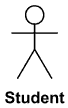 <<system>>
Účetnický systém
Diagram případů užití – Vztahy
V UML diagramech zachycujeme případy užití, aktéry a jejich vztahy. Případ užití je v UML diagramech zobrazen jako ovál s názvem případu.
Nejdůležitějším vztahem v diagramu je přiřazení případu užití k aktérovi. Přiřazení je vyjádřeno plnou nepřerušovanou čárou. 

Jednoduchý diagram případů užití:
Vytvořte jednoduchý diagram případů užití (Školní IS) pro dva aktéry: Student, Učitel.
Případy užití: Přihlášení se UC01, Odhlášení se UC02, Správa úkolů UC03
Vztahy: Oba aktéři UC01, UC02, Učitel i UC03
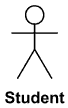 UC01 Přihlášení
Uživatelské role - aktéři ŠIS
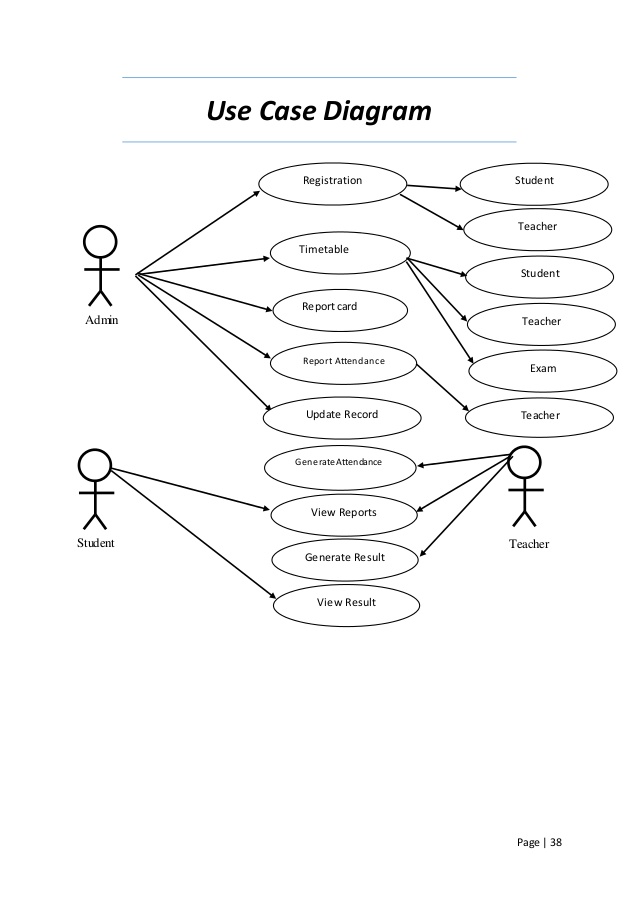 V systému je třeba od sebe odlišit různé kategorie uživatelů (aktérů), lépe řečeno role uživatelů. 
Každá role má přidělena specifická práva a jsou s nimi spjaty funkce systému resp. případy užití.
Vyzkoušejte předchozí úkol zde:
https://online.visual-paradigm.com/app/diagrams/#diagram:proj=0&type=UseCaseDiagram
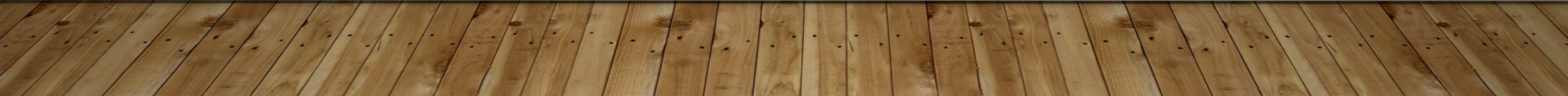 Generalizace aktérů
Při analýze často identifikujeme mnoho aktérů, jejichž činnosti se překrývají. Nepříjemným důsledkem této situace je nárůst relace přiřazení u každého případu užití, jež vyjadřují stále to samé – aktér XY používá tuto funkci. 
Potřebujeme najít způsob, jak sdílené činnosti aktérů vyčlenit a navázat na jednu společnou entitu ("pseudoaktéra"), jejíž odpovědnosti by byly všemi aktéry implicitně přejímány bez povinného zachycení každého aktéra ke každému případu užití.
Generalizace aktérů
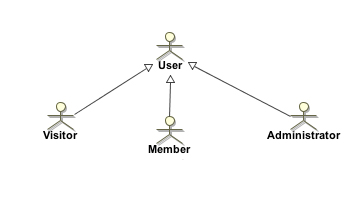 Řešením problémů s aktéry, u nichž se překrývají činnosti, je generalizace (zobecnění).
 Vytvoříme nového aktéra, na nějž budou delegovány sdílené činnosti.  U generalizace vždy platí, že potomci mají ("dědí") všechny vlastnosti předka. Při generalizace aktérů potomci od předka dědí všechny vazby k případům užití.
Generalizace se v UML zakresluje nevyplněnou šipkou směřující od potomka k předkovi.
ÚKOL:
Upravme předchozí diagram užití a generalizujme Aktéry Student a Učitel pod Aktéra Uživatel:
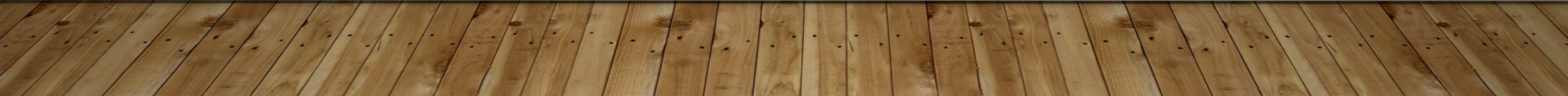 Generalizace případů užití
Další problém představuje i nárůst případů užití. Často nalezneme případy užití s mnoha společnými rysy. Jeden aktér často používá všechny podobné případy užití a proto v systému opět existuje množství nadbytečných vazeb přiřazení, jež znesnadňují pochopení vztahů. 
Řešením by bylo vytvoření jednoho obecnějšího případu užití, k němuž by se aktér vztahoval a pod který by byly vztahovány všechny jeho varianty. Takže by z diagramu bylo patrné, že přiřazení aktéra k obecnému případu užití značí i přiřazení ke každé variantě obecného případu užití.
Výhoda je zřejmá – diagram případů užití se nejen zpřehlední, ale také jsou v něm seskupeny související případy užití, a proto poskytne svému čtenáři více informací.
Generalizace se opět zakresluje nevyplněnou šipkou směřující od potomka k předkovi.
ÚKOL:
Upravme předchozí diagram užití a generalizujme UC Přihlášení se a Odhlášení se pod UC Autorizace.
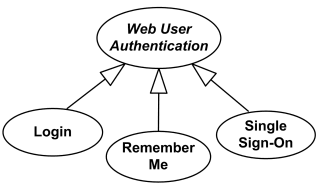 Vkládání povinných případů užití relace <<Include>>
Více případů užití sdílí stejnou funkčnost. Společnou část případů užití můžeme v UML vyjmout do samostatného případu užití a ostatní případy užití se na něj budou odkazovat pomocí relace <<Include>>.
Relace Include je speciálním typem závislosti mezi elementy – případ užití se společnou logikou je nazýván dodavatelský případ užití a případy, jež se na něj odkazují (a zahrnují jeho funkcionalitu), jsou klientské případy užití. 
Dodavatelský případ užití může být samostatným případem užití, který mohou aktéři používat i samostatně, nebo může obsahovat pouhý fragment chování, jež nabývá významu jen ve spojení s chováním definovaném v klientském případu užití.
Vkládání povinných případů užití
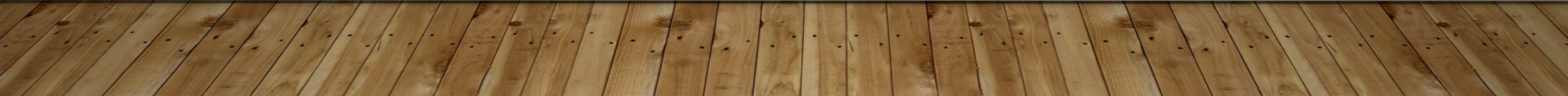 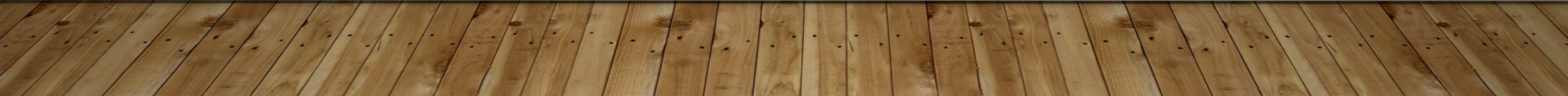 Vkládání nepovinných případů užití – relace <<Extend>>
Relaci Extend použijeme pro vyjádření faktu, že případ užití může být nepovinně rozšířen o chování z jiného případu užití.
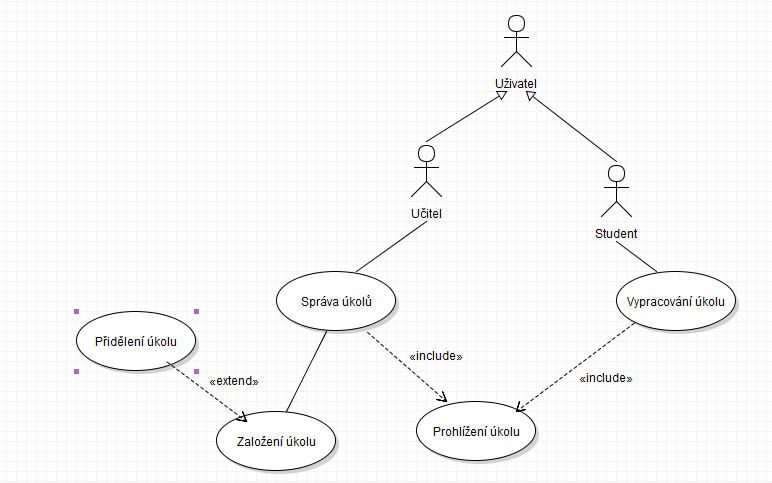 Programovací jazyk
Pro úspěšnou realizaci projektu je důležitý vhodný výběr softwarové technologie, která bude nejvhodnější a je nutno zvážit hned několik hledisek. Jedná se zejména o výběr:
programovacího jazyka (desktop vs. web), 
a způsobu ukládání dat (souborový systém vs. databáze).

Výběr programovacího jazyka
Pokud vybíráme programovací jazyk, je prvním krokem v rozhodování volba, o jaký typ aplikace půjde, zda desktopovou nebo webovou.

Databáze
Pro tento účel je k dispozici velké množství databází (např. PostgreSQL, Oracle, MySQL, Microsoft SQL Server a další).
Programovací jazyk
Desktopové řešení (jazyky např. C++, VB.NET aj.)
Klady
rychlejší odezva uživatelského rozhraní
snazší obsloužení a přístup k HW počítače
Zápory
obtížná aktualizace aplikace
optimalizace a přizpůsobení různým operačním systémům a jeho verzím (např. Windows 2000/XP/Vista, Linux, MAC OS, a další)
Ať už zvolíme klasického desktopového klienta, nebo webové rozhraní, jedná se v obou případech o architekturu Klient – Server, za jejíž nevýhodu můžeme považovat nutnou dostupnost serveru pro přístup k datům.
Programovací jazyk
Webové řešení (jazyky např. PHP, Ruby, Python, JSP, .NET)
Klady
není omezené lokalitou a platformou, provoz je možný všude, kde funguje webový prohlížeč
uživatel nemusí stahovat a instalovat aplikaci
upgrade systému je centralizovaný s minimálními dopady na uživatele
Zápory
omezená možnost práce s lokálními prostředky počítače (periférie)
nutnost optimalizace pro více konkurenčních prohlížečů
Ať už zvolíme klasického desktopového klienta, nebo webové rozhraní, jedná se v obou případech o architekturu Klient – Server, za jejíž nevýhodu můžeme považovat nutnou dostupnost serveru pro přístup k datům.
Zápočtová práce
Zadání zápočtové práce
Máme navrhnout modul IS: Online testy.
Uživatelé – Admin, Učitel, Student
Máme definovány základní cíle:
Autentizace uživatele
Správa uživatelů
Správa testů
Zobrazení testu
Plnění testu
Vyhodnocení testu
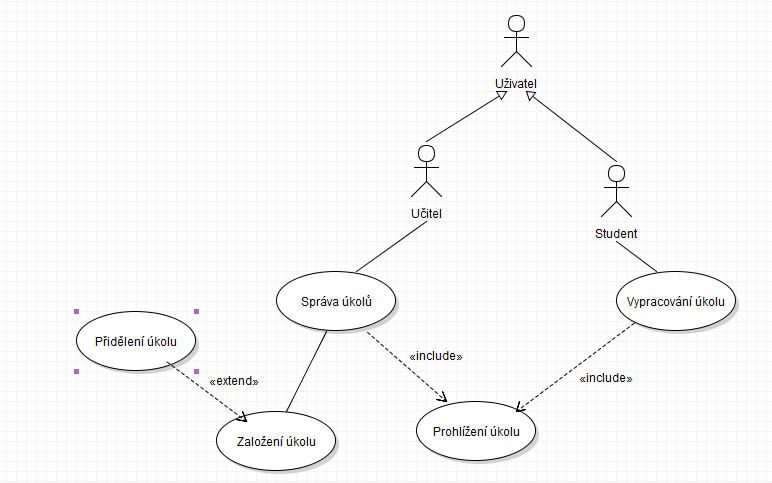 Doplnění Zadání
Pokud je potřeba rozdělte základní cíle na dílčí části:
Např. Správa uživatelů
Přidání uživatele
Editace uživatele
Odstranění uživatele

Úkol č.1:  Vytvořte digram případů užití pro toto zadání!
Využijete online nástroj:  https://online.visual-paradigm.com/
Hotový diagram mi nasdílejte na můj Google účet jankubricky@gmail.com nebo jej exportujte do nějakého formátu a zašlete mi jej na email jako přílohu.
úkázka
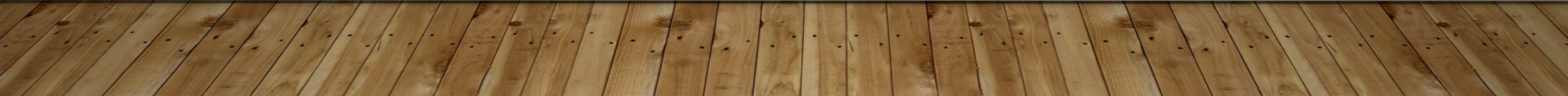 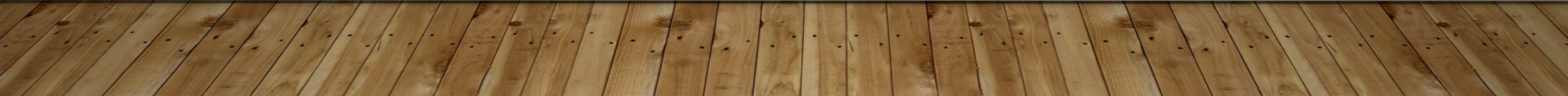 ER digram
ER diagram zobrazuje množinu entit uložených v databázi a jejich vzájemné relace, jedná se tedy o tzv. datové modelování. Začíná určením entit a relací mezi nimi. 
Dále se postupuje k podrobnostem – k atributům (vlastnostem) jednotlivých entit.
Základní ER diagram (bez atributů) může vypadat takto: Relace mezi entitami se zapisuje jako sloveso.
Obor studia
Student
obsahuje
3 Typy relací
V relačním modelu existují 3 typy relací.
Poznáte a identifikujete v diagramu vedle jednotlivé relace?
1 : 1 – (Škola a Ředitel)
1 : N  - ???
M : N  - ???


Pokud byste potřebovali, připomeňte si tuto problematiku v obsahu druhého semináře:
http://158.194.63.14/databaze/
ER Diagram s atributy
Tento diagram má podobu jako na obrázku. 
Jednotlivé entity jsou ale doplněny o atributy, včetně určení datového typu.
Stejně jako diagramy případů užití jej můžete tvořit online:
Jako návrh - https://online.visual-paradigm.com/app/diagrams/#diagram:proj=0&type=ERDiagram&width=11&height=8.5&unit=inch
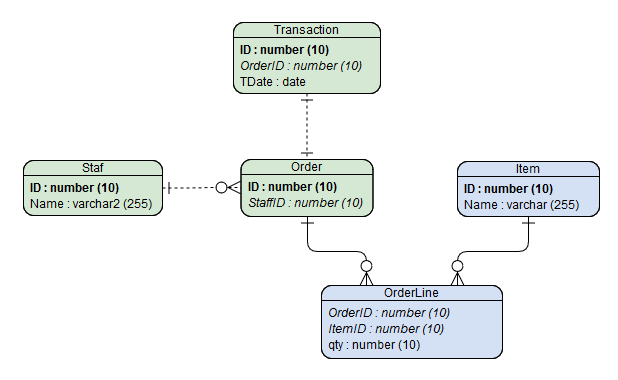 Další fáze návrhu Jen pro připomenutí
Logický návrh - tabulky
Normalizace tabulek
Fyzická implementace do zvoleného databázového systému
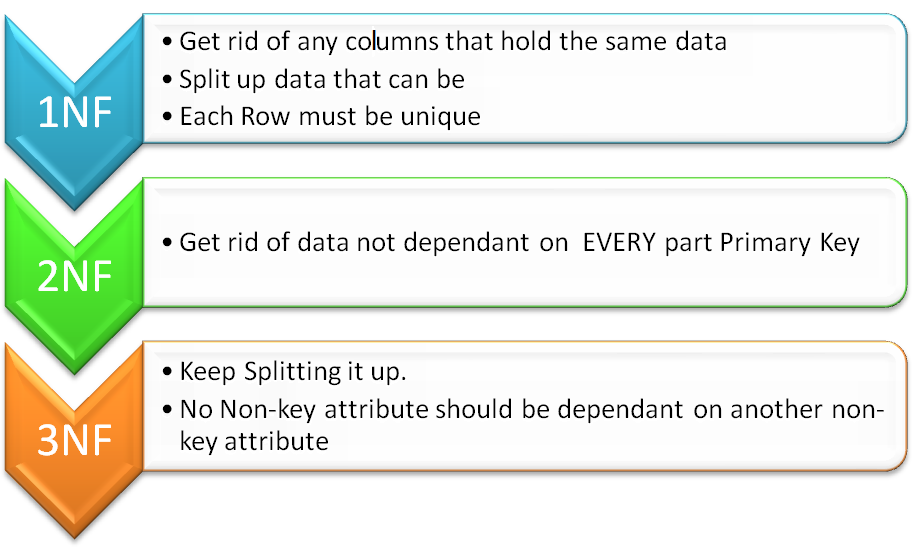 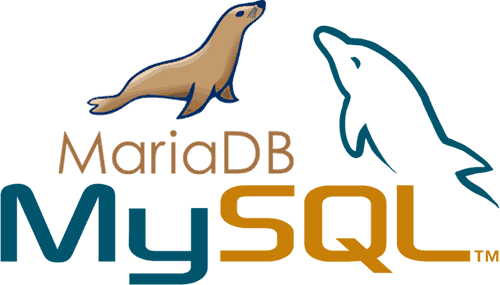 Omezení a integrita
Máme definovány - entity, atributy, relace.
Definujeme Omezení:
Primární klíč
Cizí klíč
Unikátní index 
Not NULL
Volíme vhodné indexy
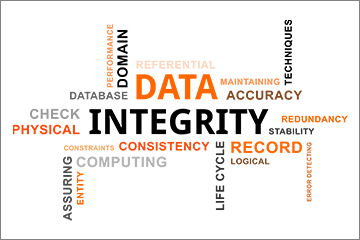 Zadání druhého úkolu zápočtové práce
ER digram s atributy
Vaším úkolem je pro toto zadání vytvořit ER diagram s atributy. 
ER digram s atributy vytvořte pomocí nástroje:
https://online.visual-paradigm.com/app/diagrams/#diagram:proj=0&type=ERDiagram&width=11&height=8.5&unit=inch 
Hotový diagram mi nasdílejte na můj Google účet jankubricky@gmail.com nebo jej exportujte do nějakého formátu a zašlete mi jej na email jako přílohu.
Bližší informace k zadání na dalším slidu …
Upřesnění zadání
Měli bychom být schopni identifikovat jednotlivé entity. 
	User,  Role,  Test,  Question,  Answer a  TestResult

Váš návrh bude obsahovat tyto entity, včetně jejich atributů a správné zaznačení relací entit. Návrh atributů je Vašim úkolem. 
Např. Entita User bude určitě obsahovat min. tyto atributy:
id, email, password, name, surname 
Atribut primárního klíče bude tučně vyznačen
Upřesnění zadání - Relace
Mezi Entitami budou vyznačeny relace. Jak tyto relace identifikovat?
Musíme si klást otázky:
Může mít uživatel více rolí?
Může být v dané roli více uživatelů?
Pokud ano musím použít relaci M:N
Ukázka na obrázku
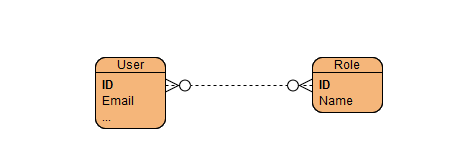 Základní předpoklady pro váš návrh
Relace mezi entitami
USER – ROLE (M:N)
USER – TEST (1:N) – relace autora (učitele) a jím vytvořenými test
TEST – QUESTION (1:N)
QUESTION – ANSWER (1:N)
USER – TEST_RESULT (1:N) – relace žáka na výsledek testu
TEST_RESULT – ANSWER (M:N) – relace výsledku testu na konkrétní odpověď
Rozpracovaná ukázka
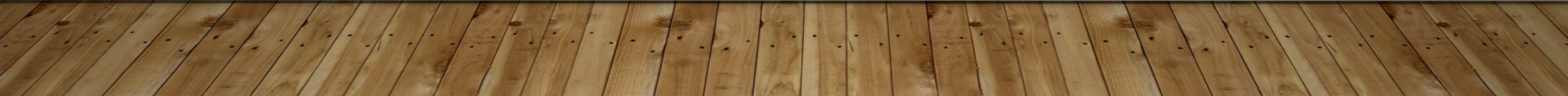 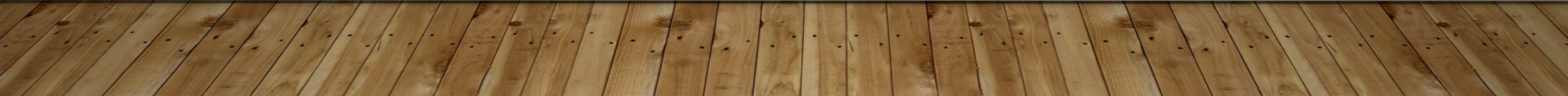 To je vše
Kdyby bylo cokoli nejasné, nebo byste potřebovali moji pomoc, neváhejte se na mě obrátit.